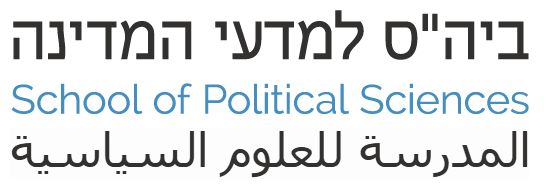 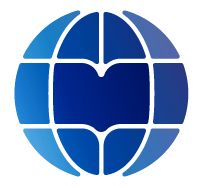 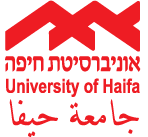 המחלקה למנהל ומדיניות ציבורית
התכנית למנהל ויזמות בשלטון המקומי מתכבדת להזמינכם
ללימודי תואר שני
כיצד עובד השלטון המקומי? מהם האתגרים איתם הוא מתמודד? איך ניתן להפוך למנהלים טובים יותר בשלטון המקומי?
בואו ללמוד מהמומחים המובילים בתחום.
הלימודים יימשכו שנה אקדמית אחת, 
במשך שלושה סמסטרים
ד"ר דנה ושדי תלמד אתכם על סוגיות בניהול בשלטון המקומי.
ד"ר משה דוידוב יתרגל איתכם יזמות מקומית.
פרופסור שלמה מזרחי יספר על המערכת המינהלית ואיך ניתן להתמודד איתה.
ד"ר איתי בארי יתנסה יחד איתכם בסוגיות של דמוקרטיה מקומית ושיתוף ציבור.
על כלכלה מקומית ותקציב הרשות המקומית תלמדו עם ד"ר יניב ריינגוורץ
ומה עם מערכת התכנון ומערכת המשפט? השופט רון שפירא וד"ר יגאל צ'רני יעזרו לכם להבין את המערכות המורכבות האלה וכיצד הן משפיעות על היום-יום של השלטון המקומי.
קורסים נוספים יעסקו בפוליטיקה המקומית, במדיניות ציבורית וניהול ציבורי, במחקר בשלטון המקומי, באיכות סביבה בשלטון המקומי וכן יכללו הרצאות של בעלי תפקידים בכירים בשלטון המקומי.
להרשמה: גב' אפרת קורן 04-8249081 ekoren1@univ.Haifa.ac.il